Игра «Кому что нужно для работы»
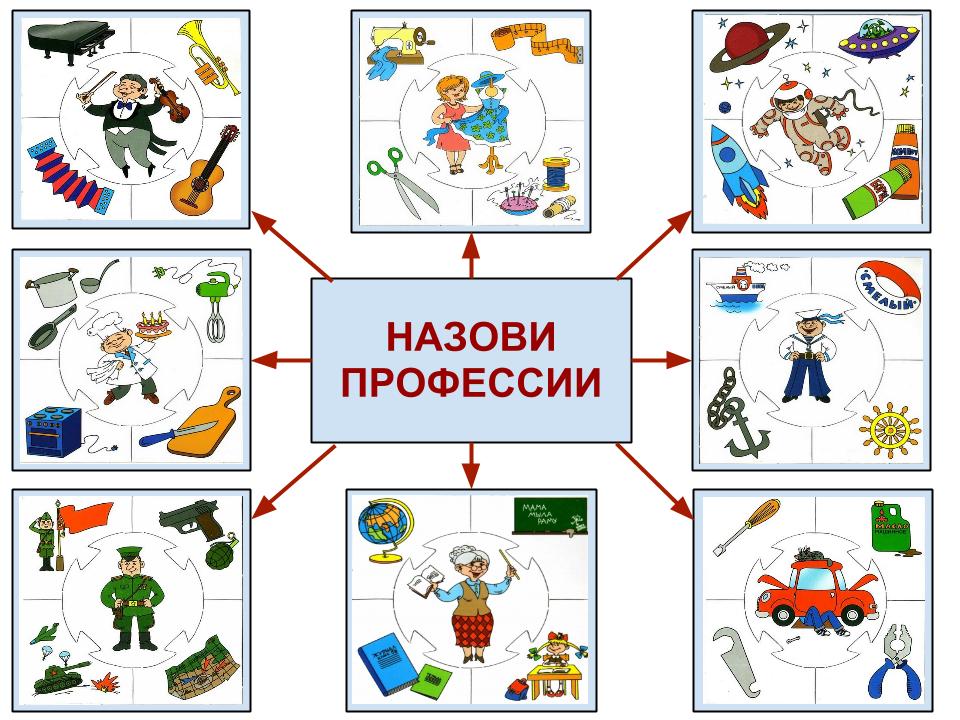 Цель: систематизация представленией детей о предметах труда людей разных профессий.Ход игры:
Ребёнок определяет профессию человека, изображённого на слайде, называет орудия труда представителя данной профессии.
При правильном выборе - картинка показывается с помощью нажатия на правую клавишу мышки.  
Если ребёнок выбирает предмет,  не относящийся к профессии картинка исчезает.
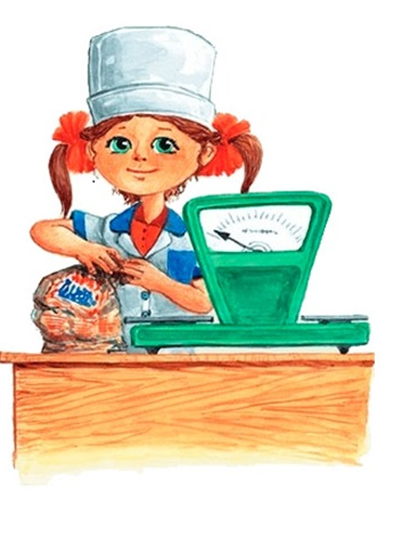 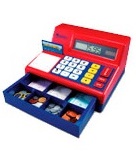 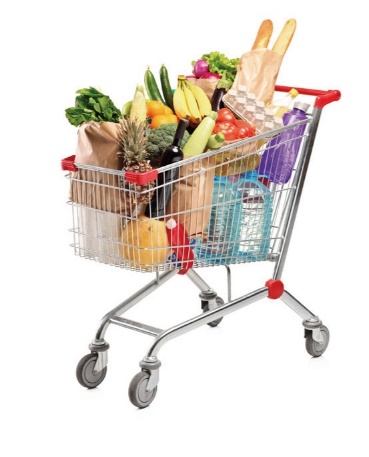 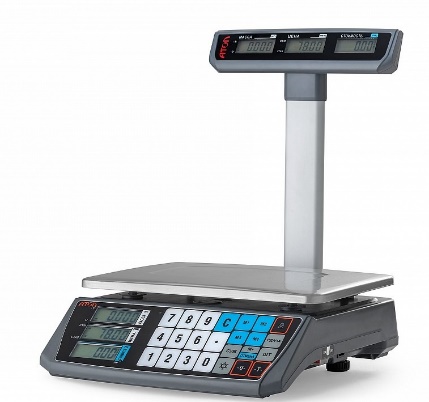 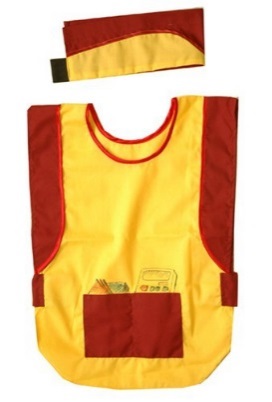 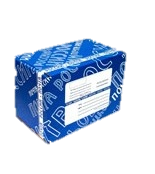 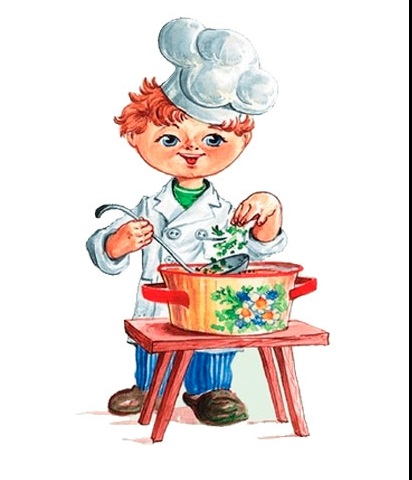 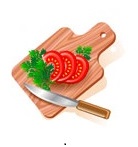 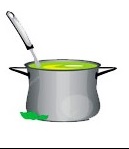 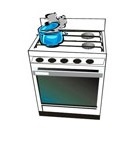 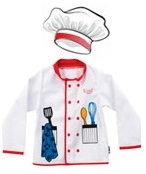 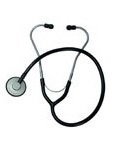 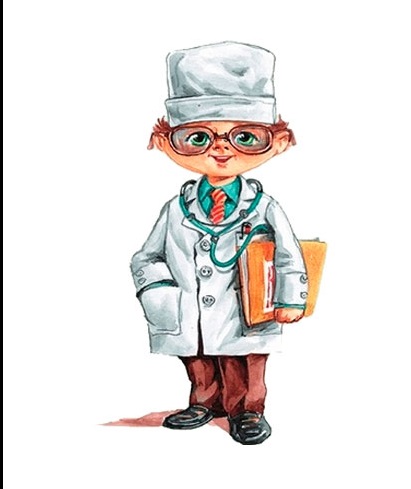 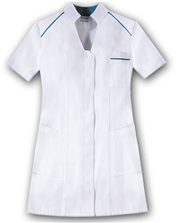 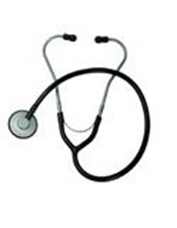 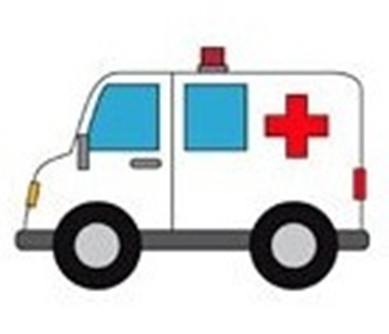 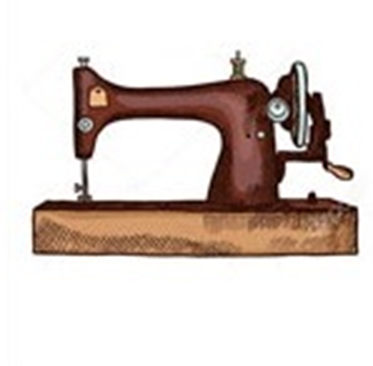 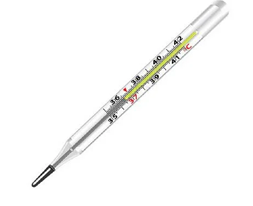 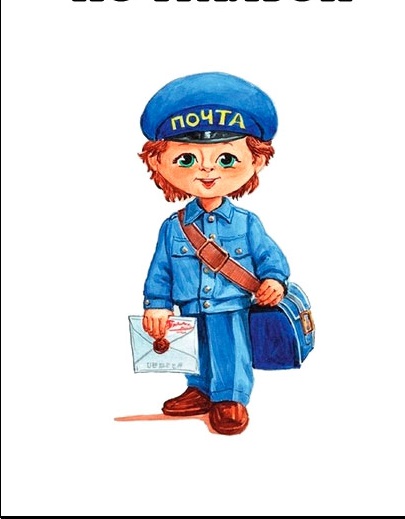 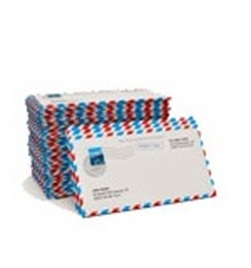 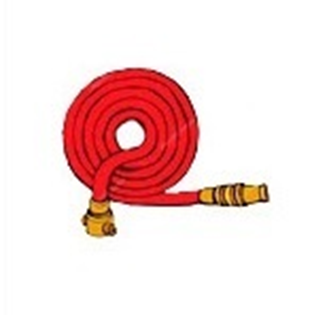 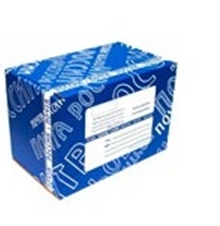 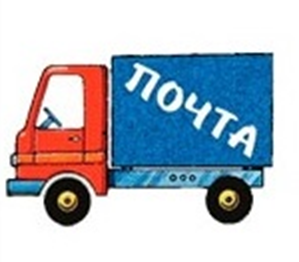 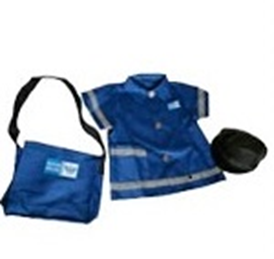 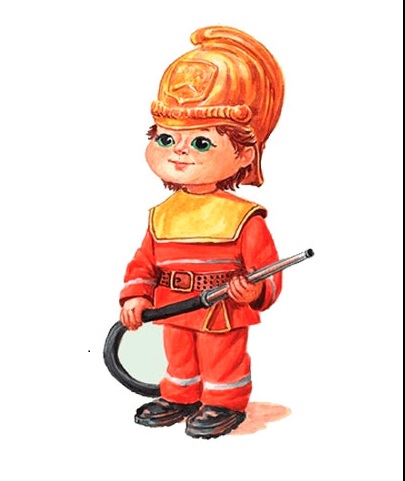 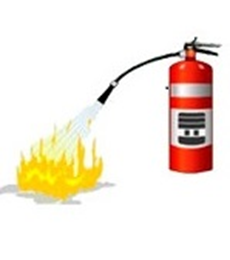 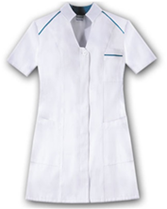 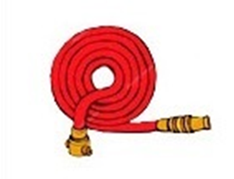 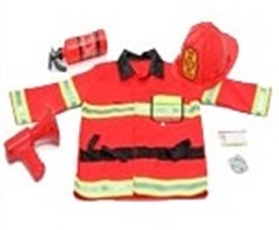 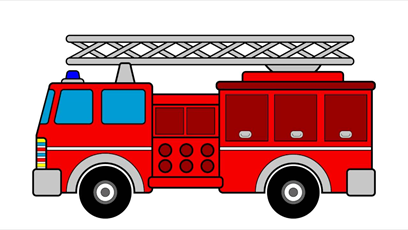 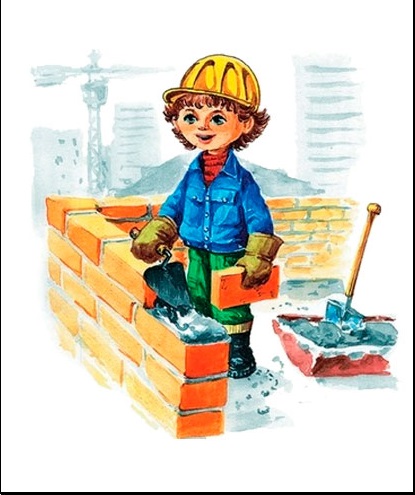 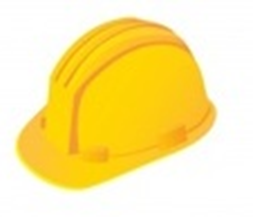 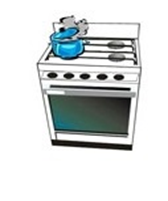 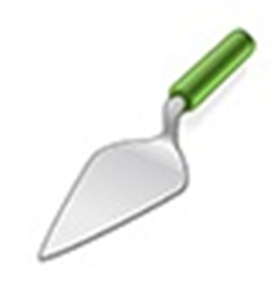 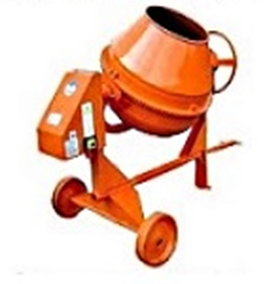 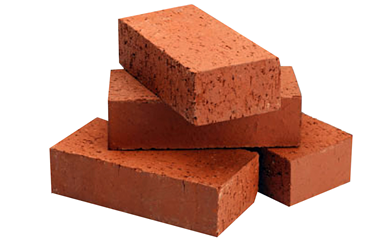 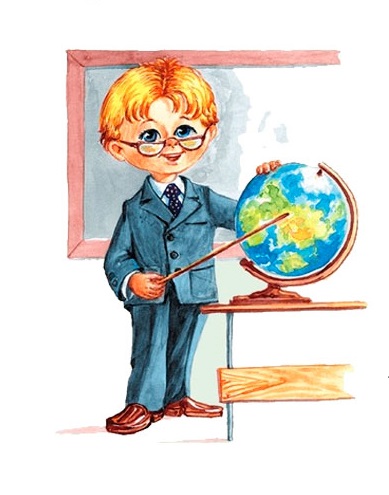 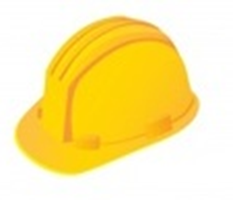 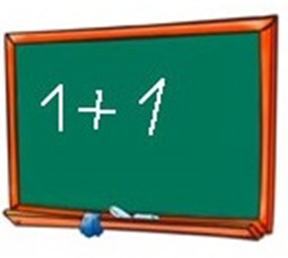 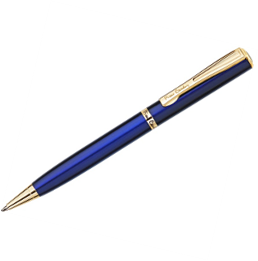 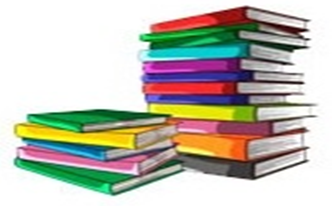 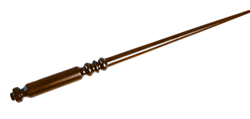 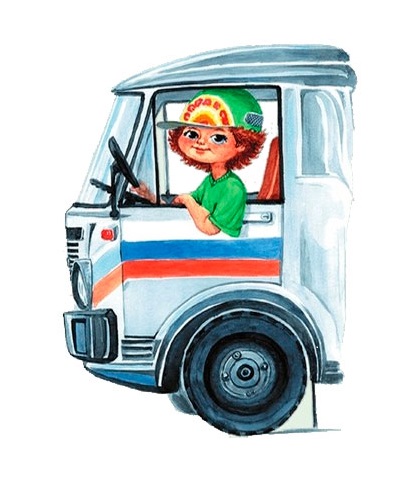 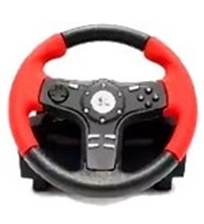 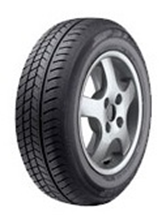 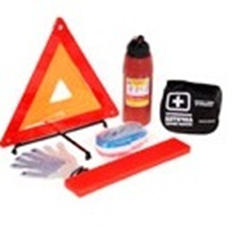 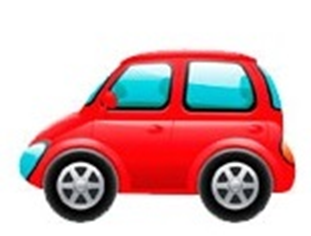 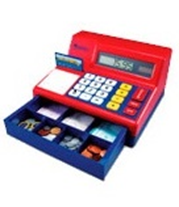 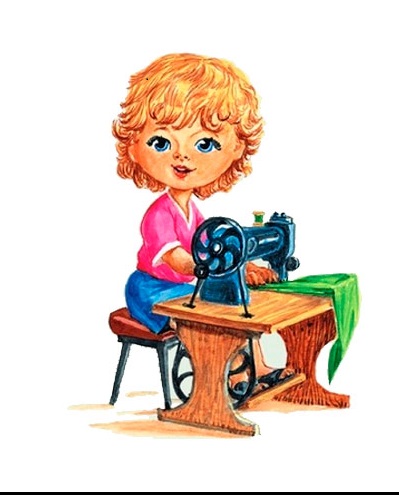 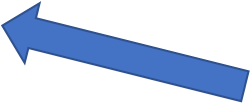 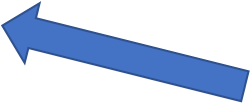 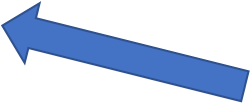 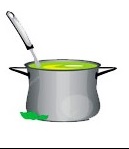 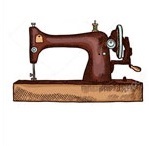 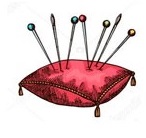 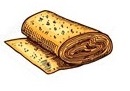 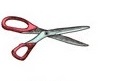